TEMA 25
A CONSOLIDACIÓN DA DEMOCRACIA: OS GOBERNOS DO PSOE
Tralo recambio, no Congreso de Suresnes de 1974, na cúpula dirixente do PSOE serán uns xoves Felipe González alias “Isidoro” e Alfonso Guerra os que tomen as rendas do partido, supoñendo isto unha profunda renovación e modernización do mesmo.
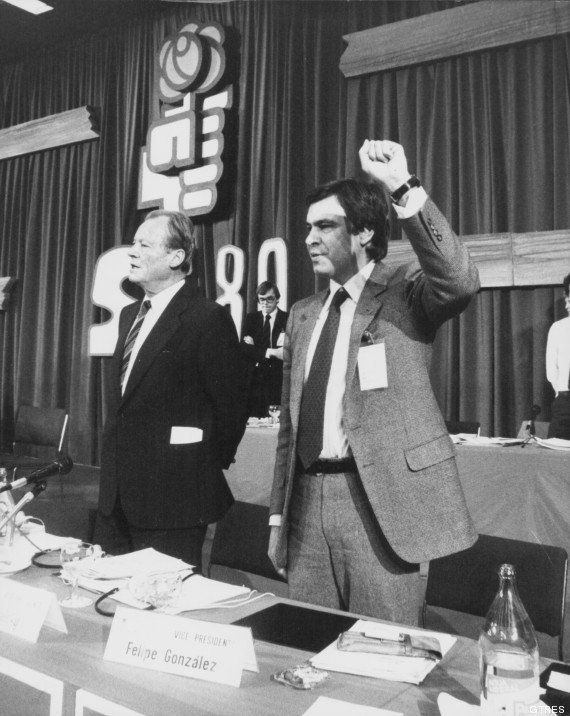 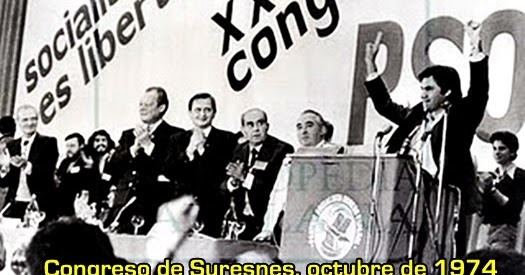 Contará co apoio de líderes socialistas europeos como W. Brandt.
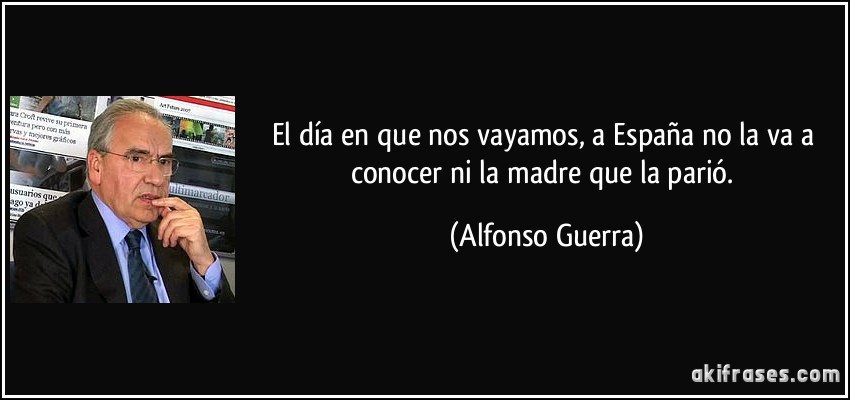 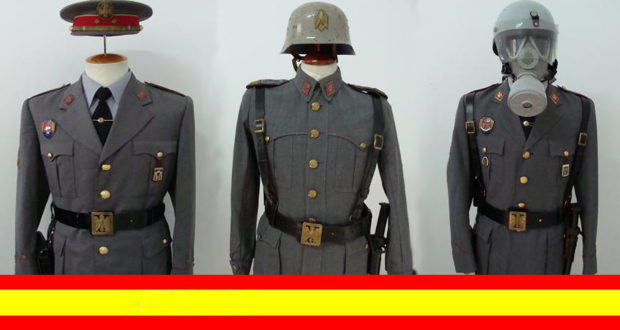 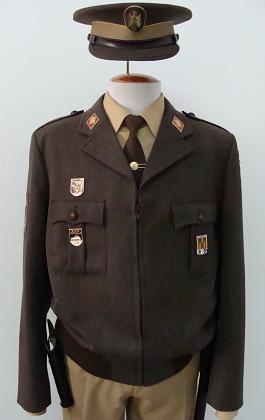 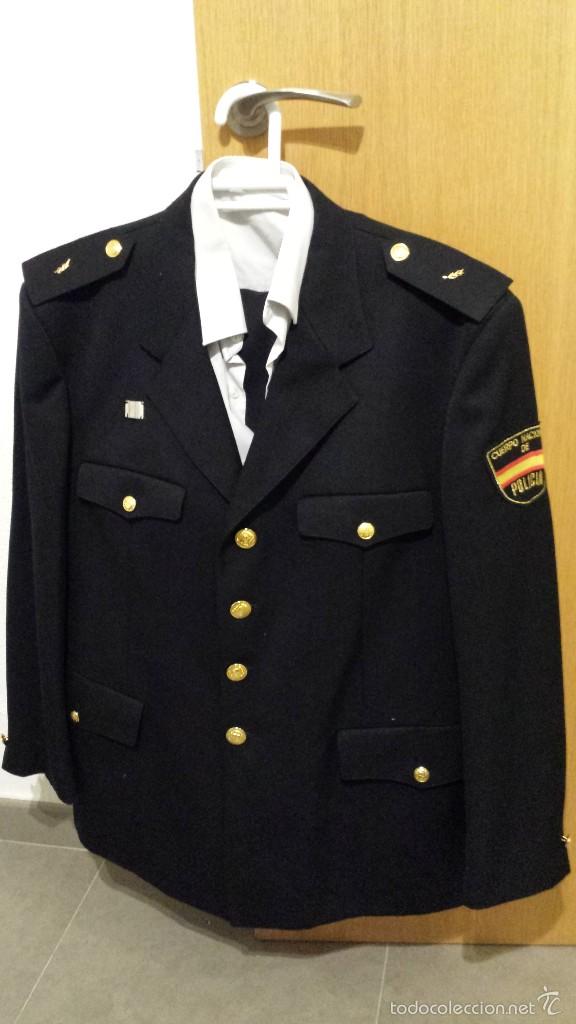 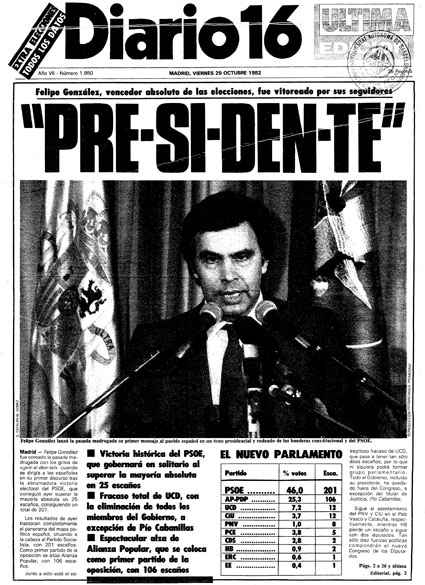 A chegada ó poder do PSOE no 82 dará comezo a un mandato que se alongará 14 anos, durante os cales España experimentará profundas transformacións.
A policía pasa de denominarse armada a nacional e cambiará de uniforme: de “grises” a “madeiros” ata a actual indumentaria.
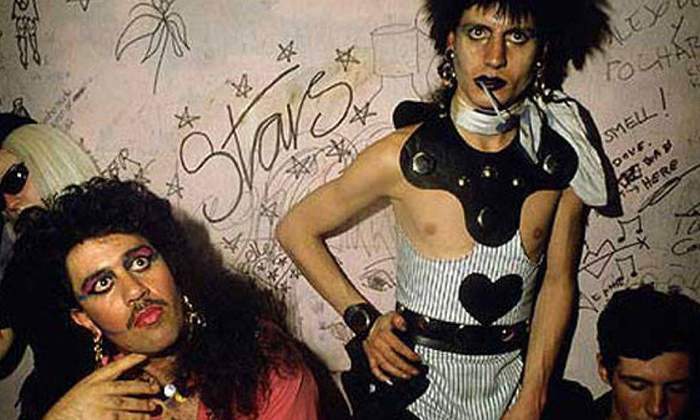 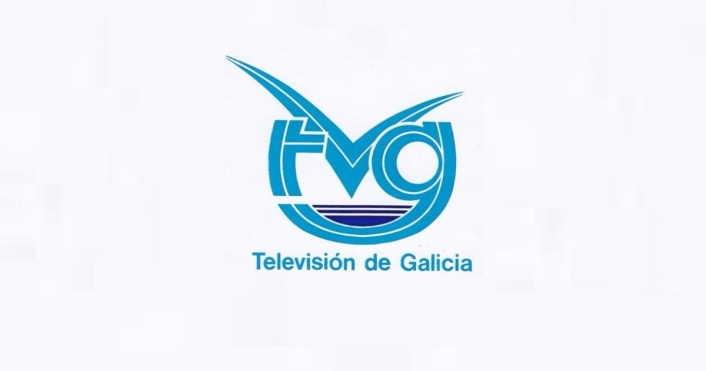 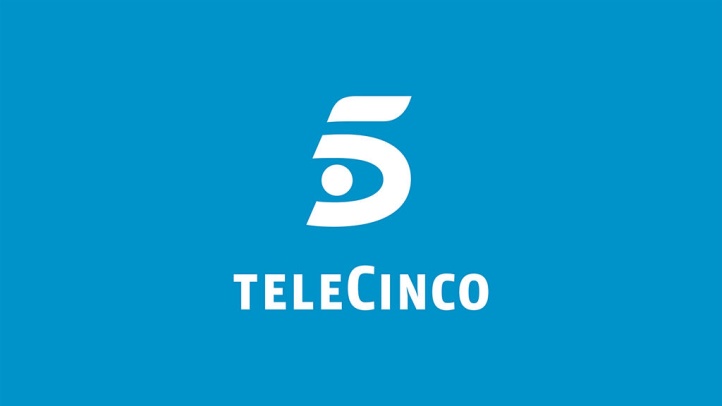 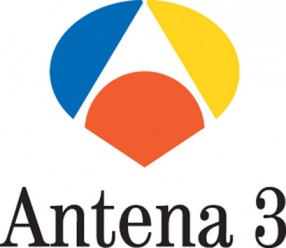 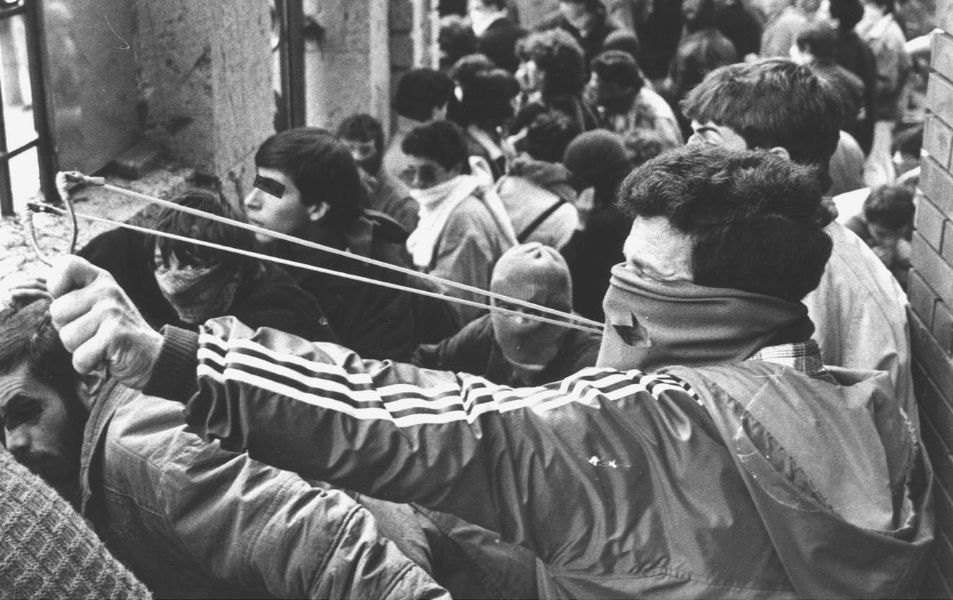 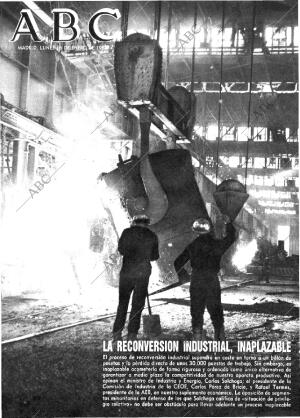 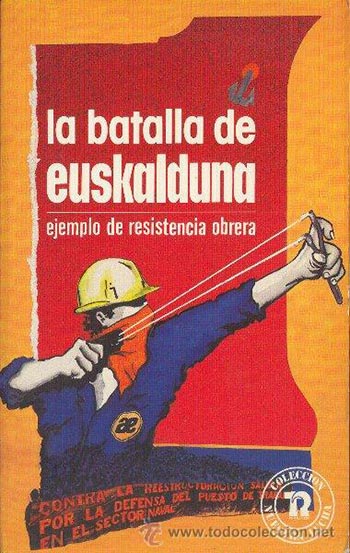 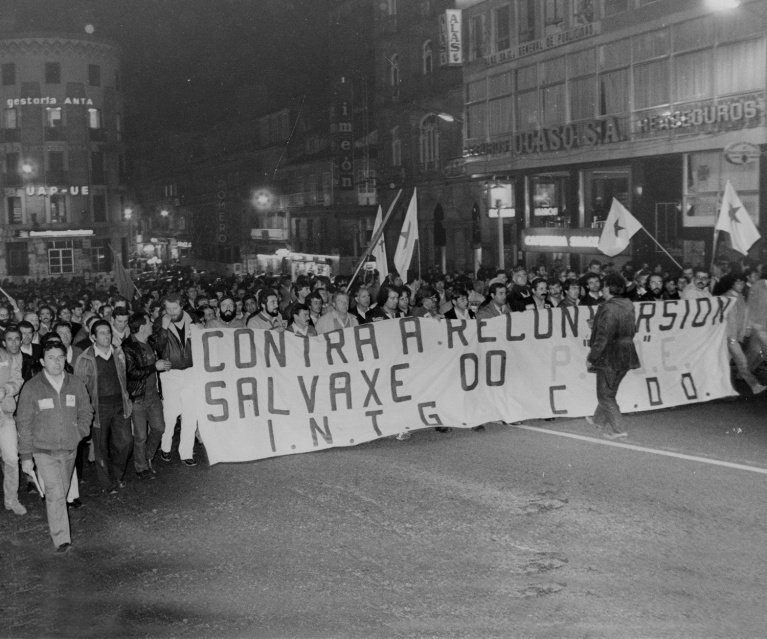 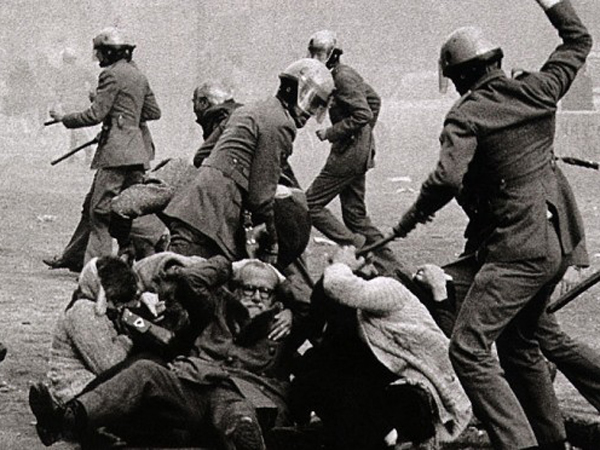 A reconversión industrial que leva a cabo o novo goberno vai significar a perda de postos de traballo de moitos obreiros e vai ir acompañada de fortes protestas nas rúas.
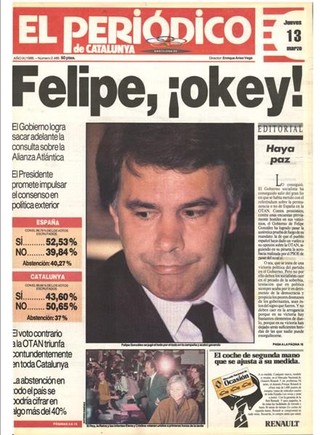 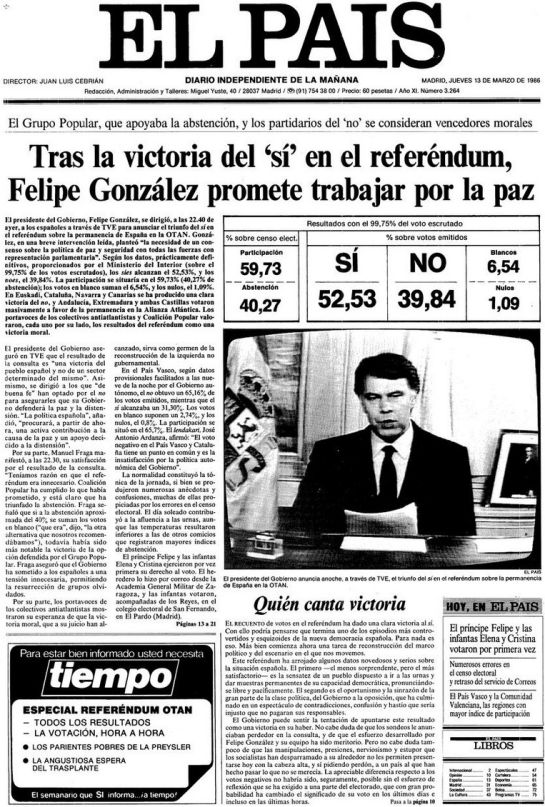 González mete a España na estrutura militar da OTAN cambiando así a súa postura inicial contraria á mesma. Para conseguir lexitimar a polémica decisión consúltase ó pobo sobre o tema nun referendo. O resultado é apertado pero favorable ó goberno.
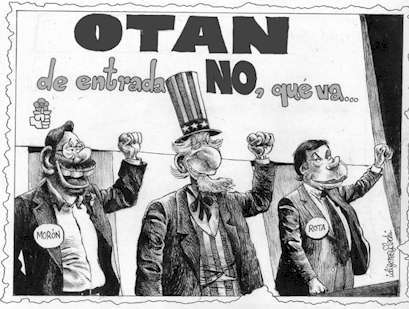 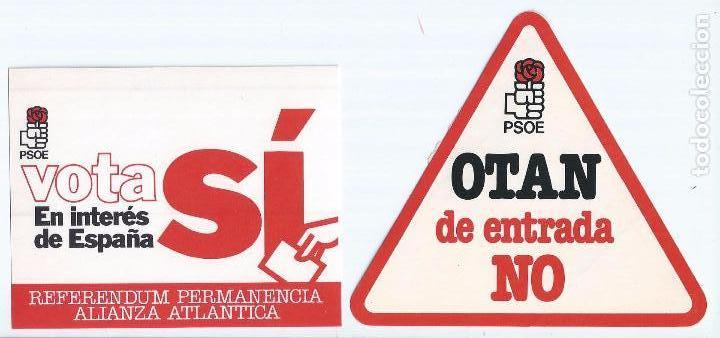 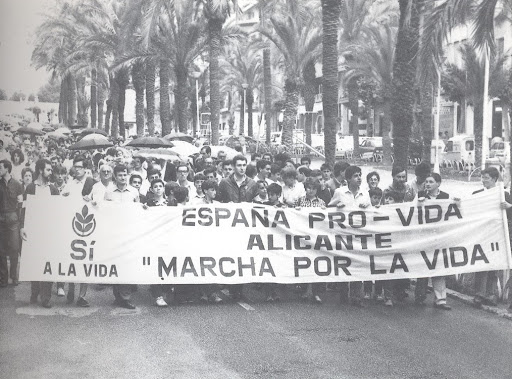 A aprobación da Lei do aborto, como ocorrera coa do divorcio anteriormente, vai xenerar controversia ao existir na sociedade española dúas posturas moi encontradas sobre ese tema.
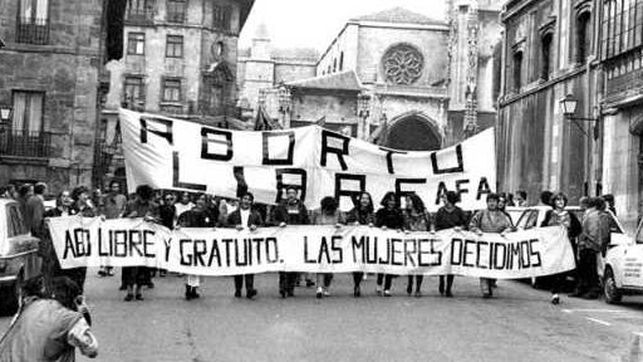 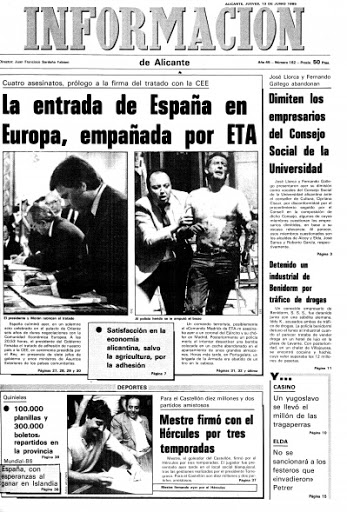 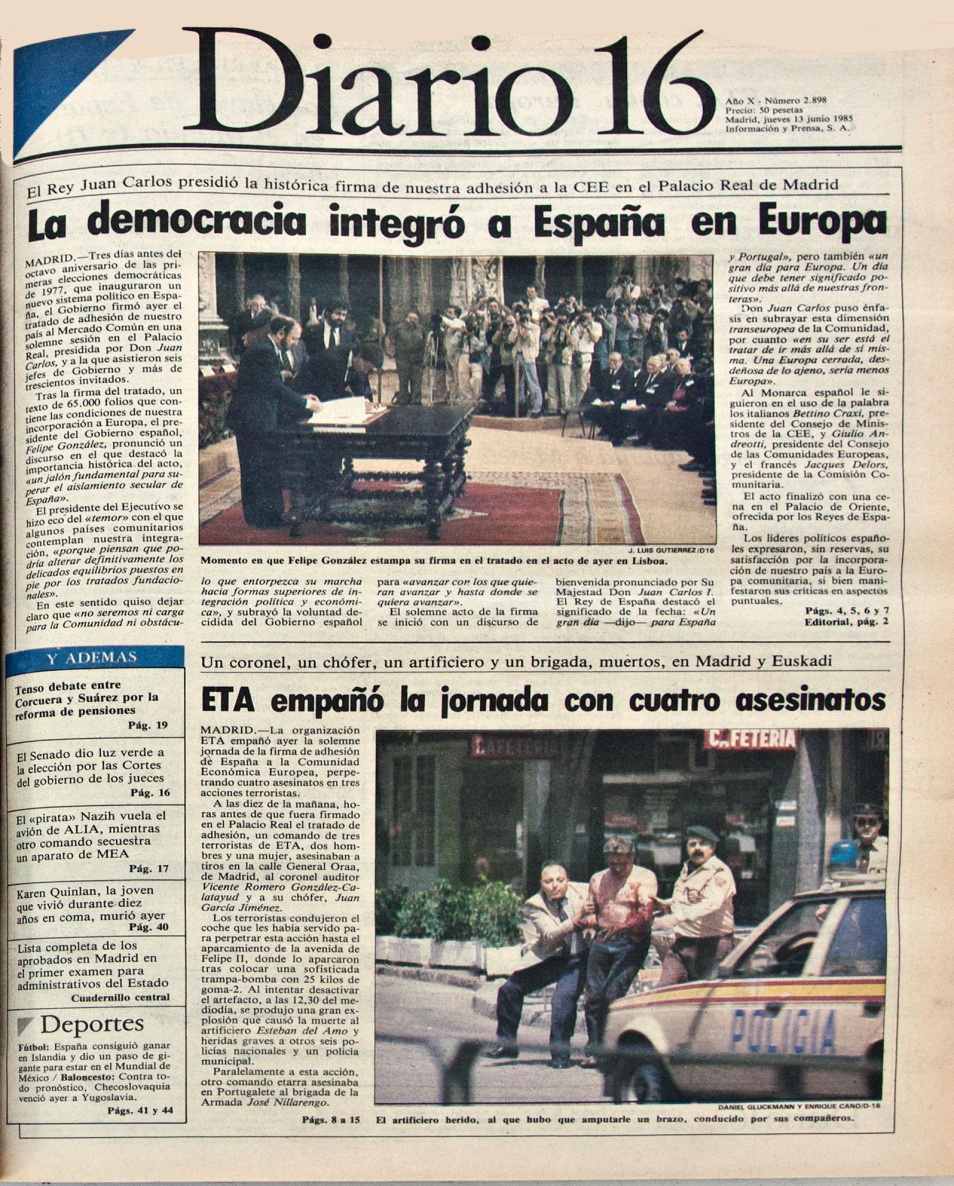 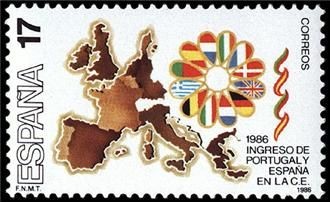 Un gran éxito do goberno do PSOE vai ser a entrada na Comunidade Económica Europea,  obxetivo longamente perseguido xa dende o franquismo e que se acadará finalmente en 1986 dando lugar ao que se coñeceu como a “Europa dos doce”.
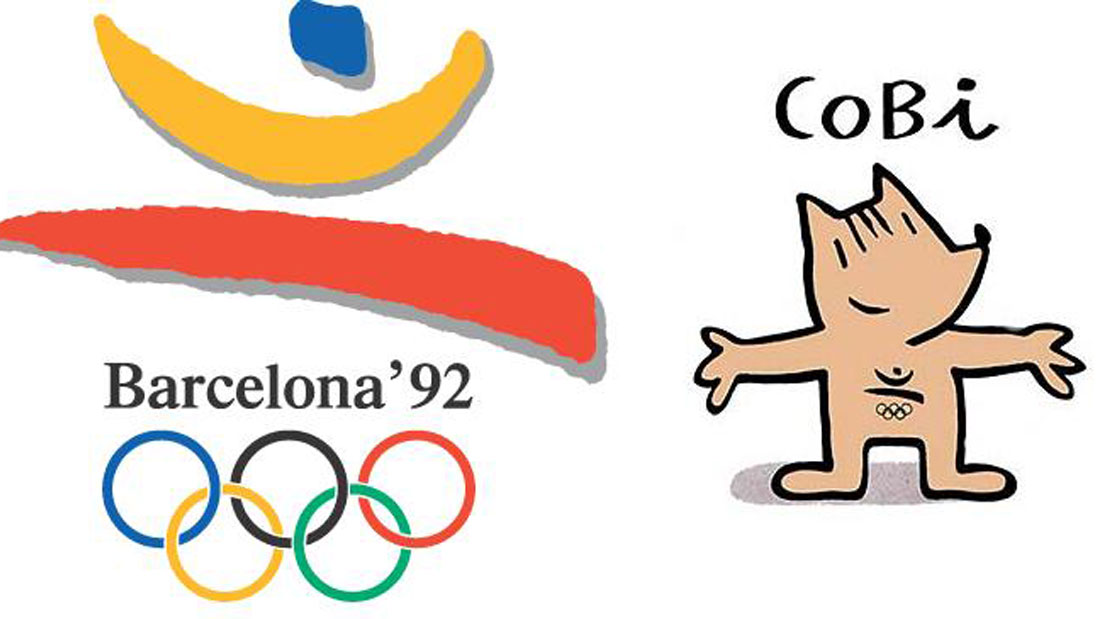 O ano 92 é un escaparate cara ó exterior, van se celebrar dous importantes acontecementos con repercusión internacional: a Expo de Sevilla e as Olimpiadas de Barcelona
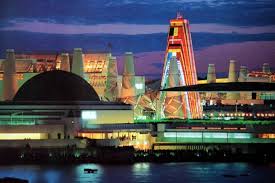 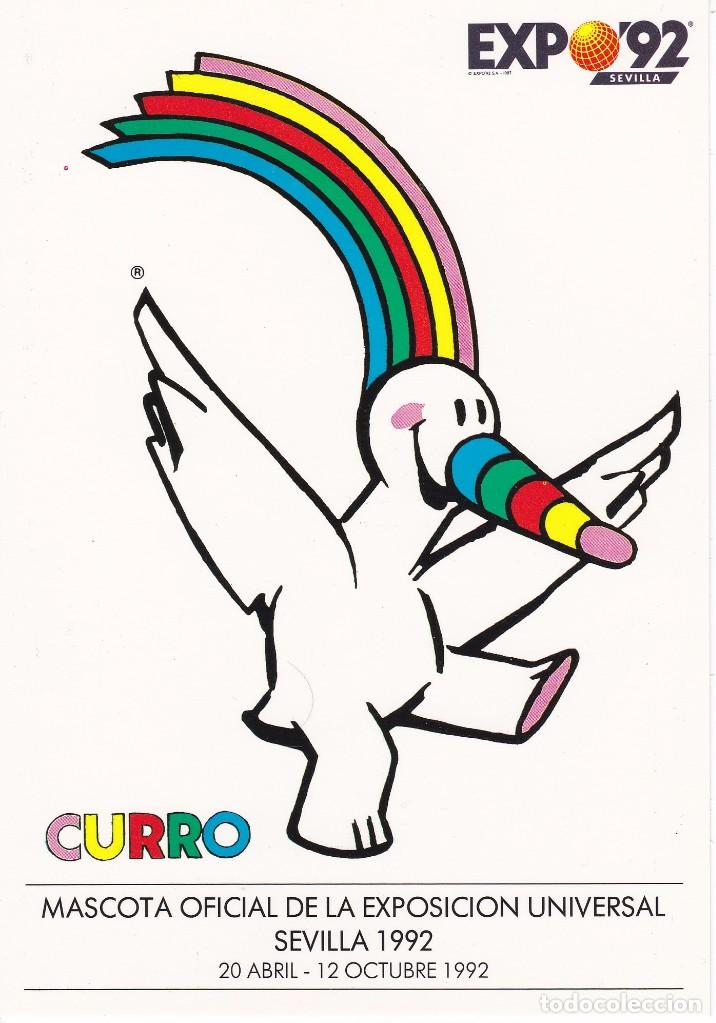 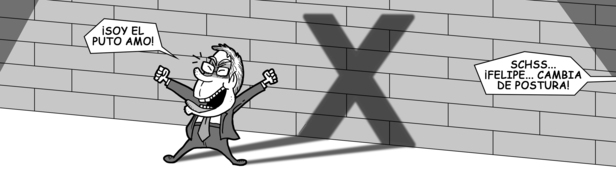 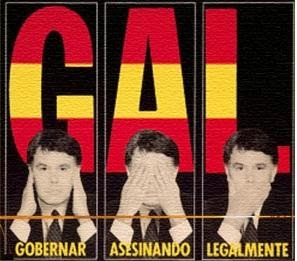 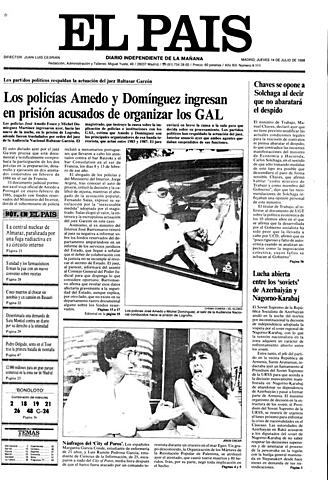 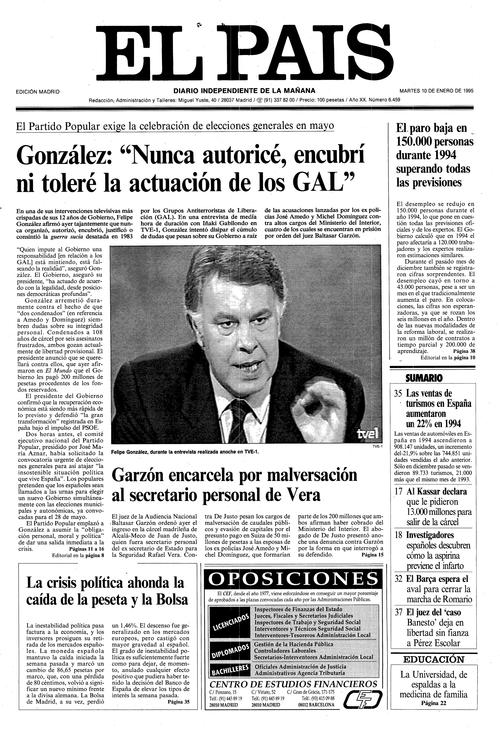 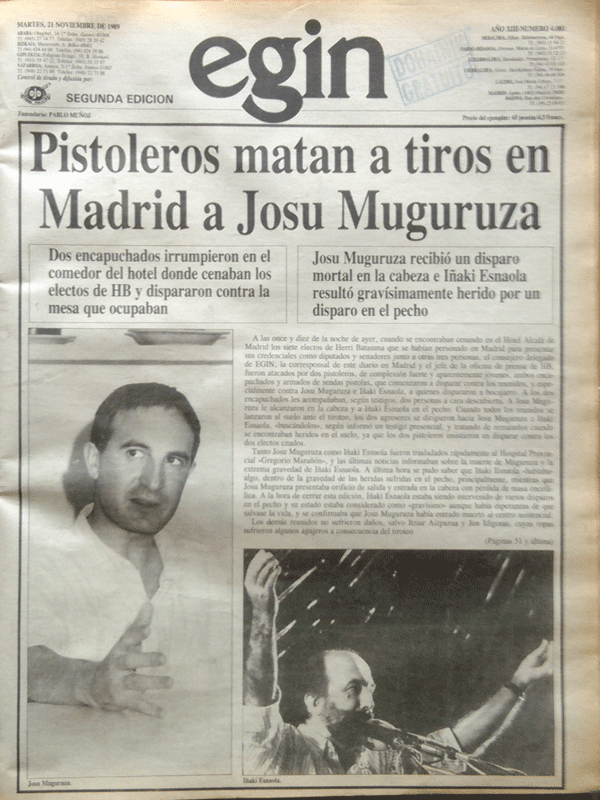 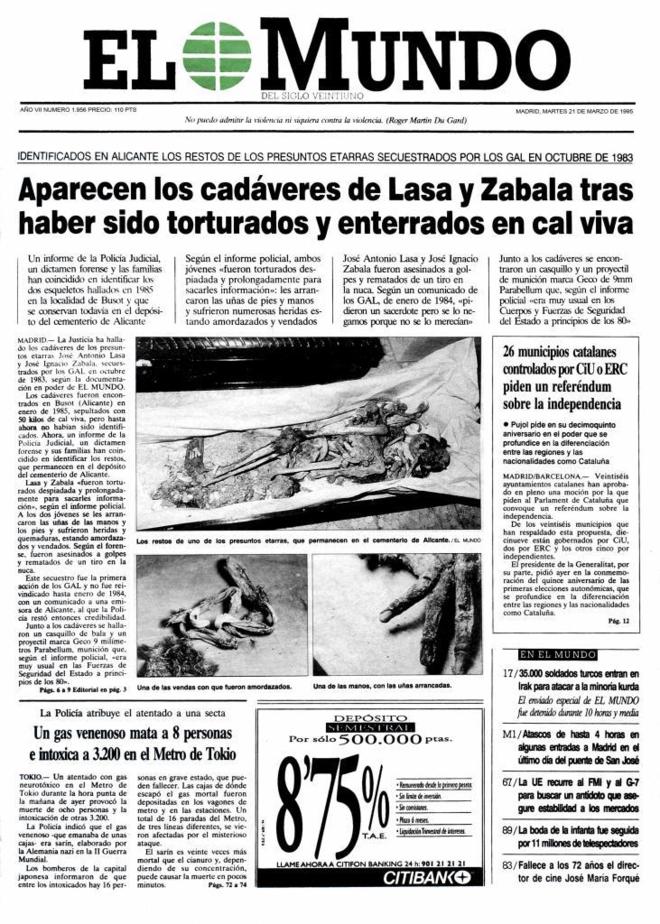 A aparición Grupos Antiterroristas de Liberación que atenta contra membros da esquerda abertzale e etarras desacredita ó goberno que é acusado de terrorismo de Estado.
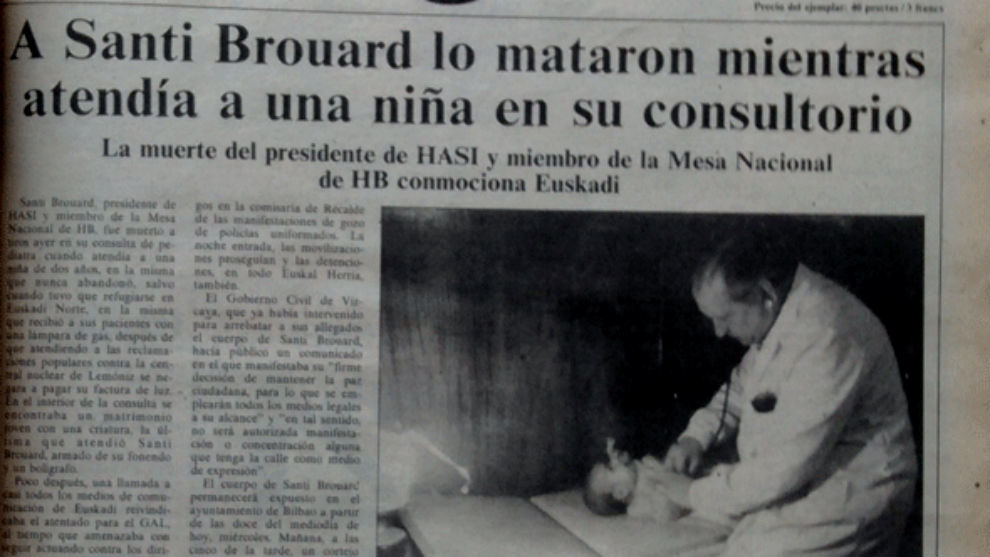 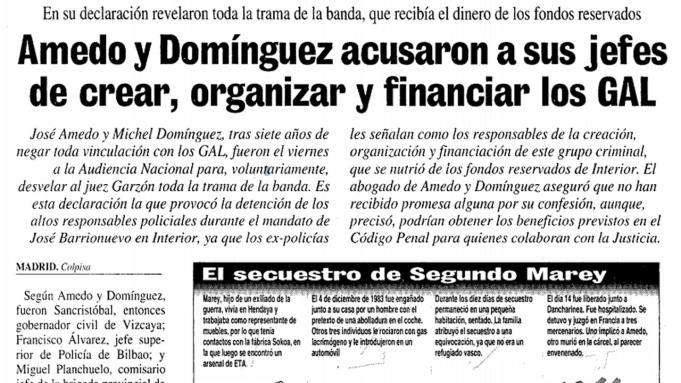 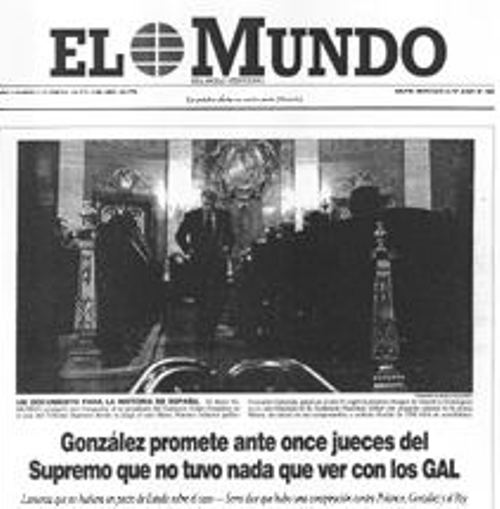 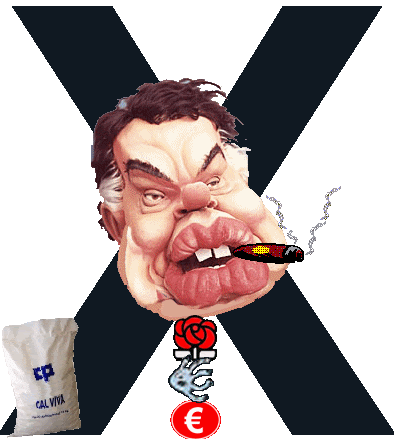 O escándalo é moi grave, aparecen implicados altos mandos do ministerio do interior e incluso o propio presidente é sospeitoso de estar tras da trama, de ser o “Señor X”.
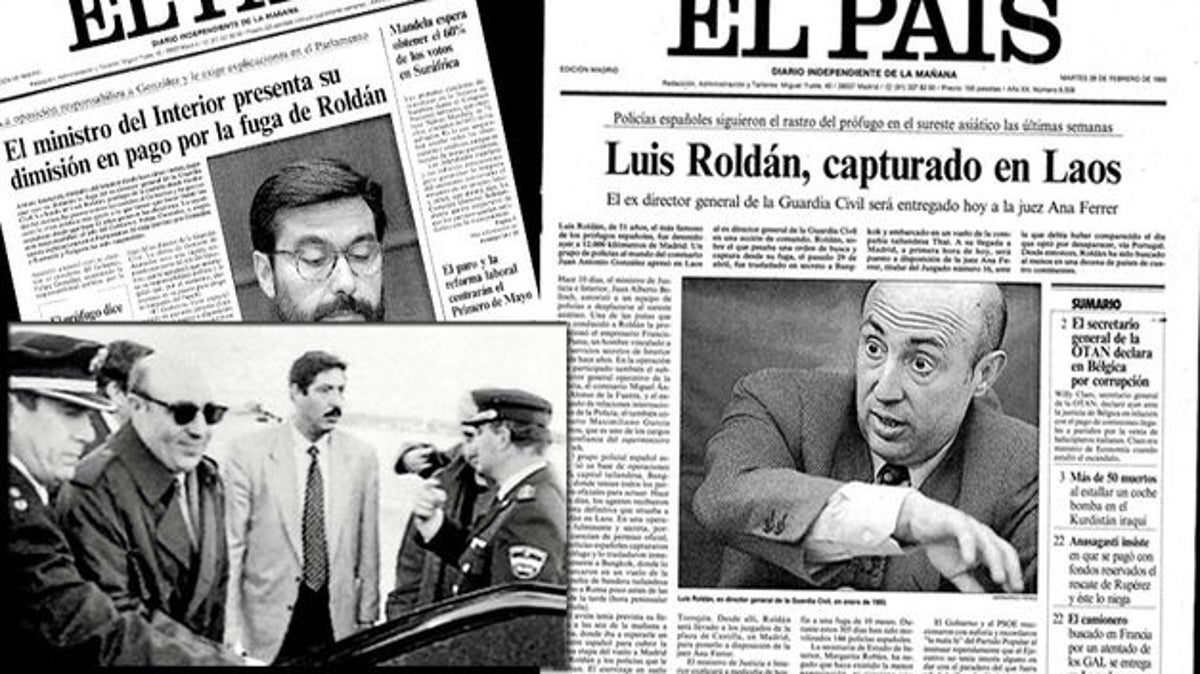 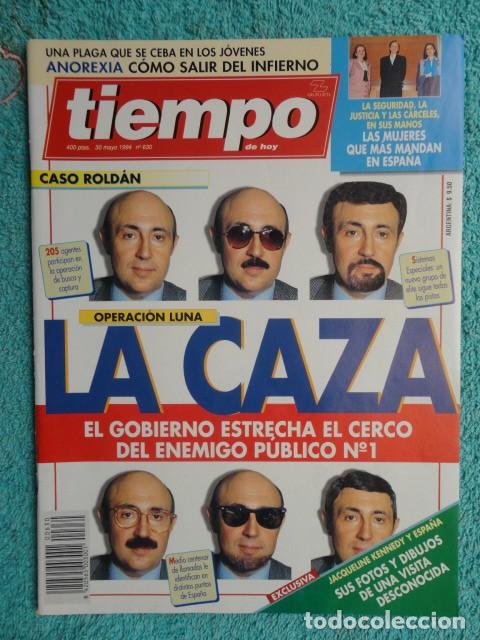 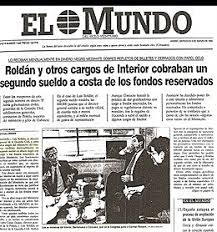 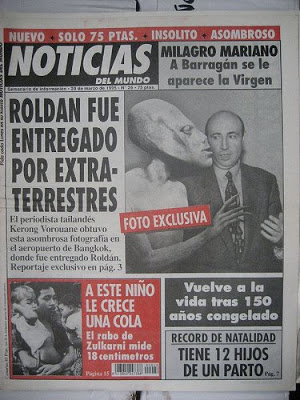 Saltan á luz pública casos de corrupción como o do Director Xeneral da Garda Civil Luis Roldán, protagonista dunha “fuga de película.”
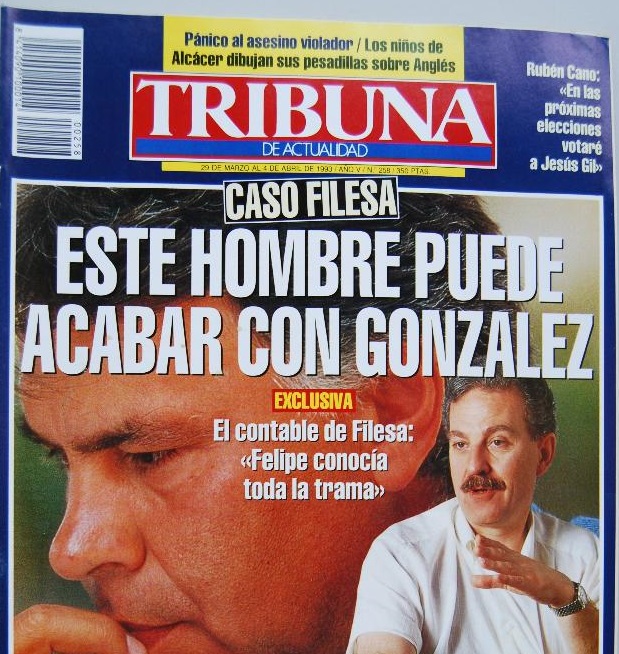 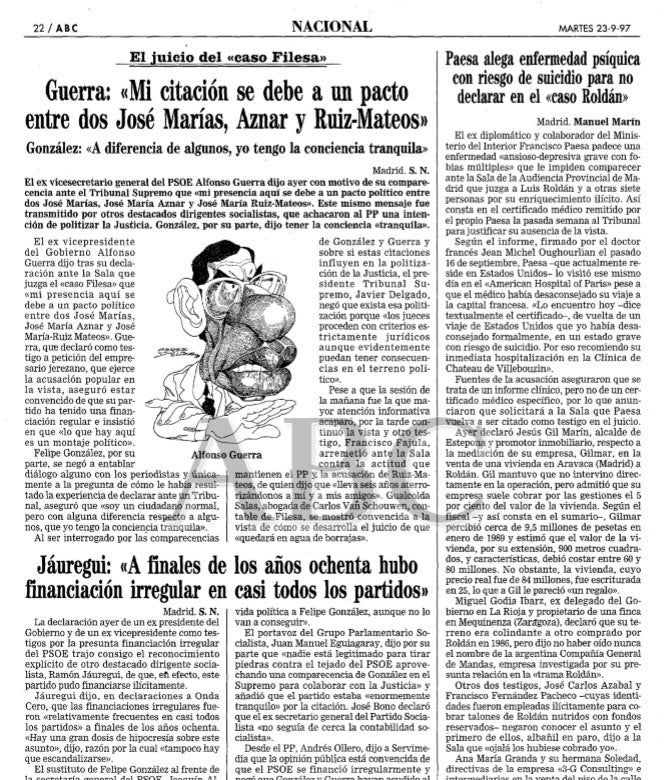 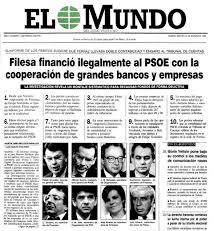 A financiación ilegal do PSOE, “caso Filesa”, únese á lista de problemas do partido gobernante.
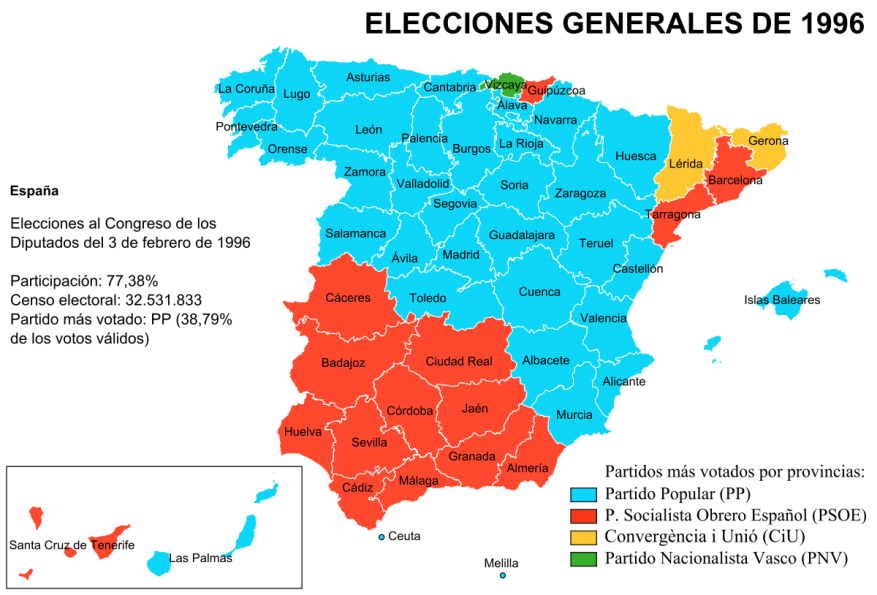 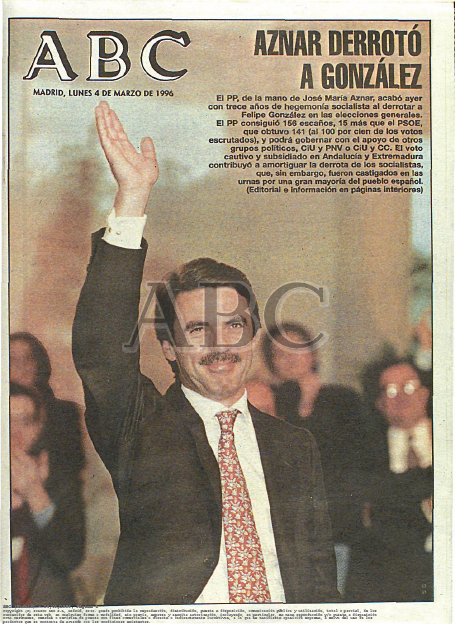 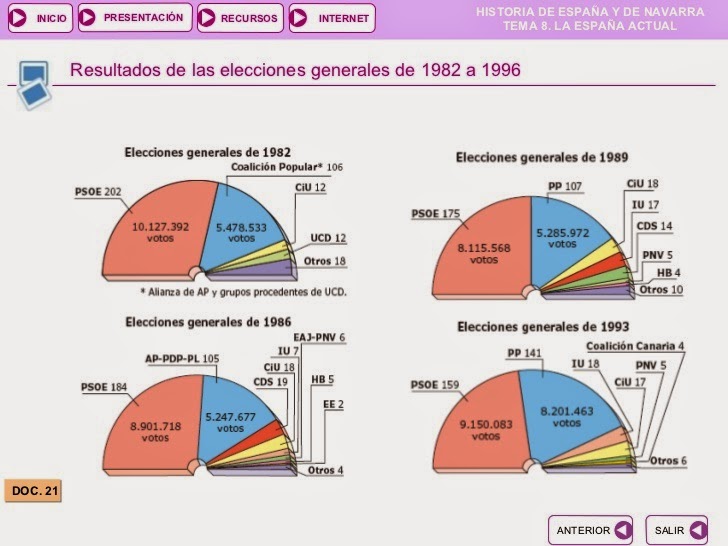 Desgastado o PSOE acaba sendo derrotado polo PP nas eleccións de 1996. O “Váyase Sr. González” de Aznar fíxose realidade.